Задание на лето
5 класс
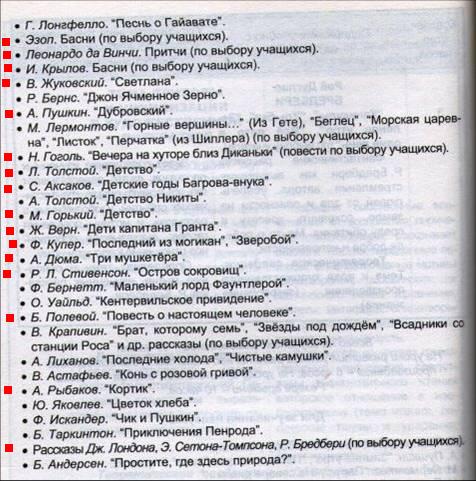 Н. Кун “Легенды и мифы Древней Греции”
В. Смирнова “Герои Эллады”
Эзоп Басни
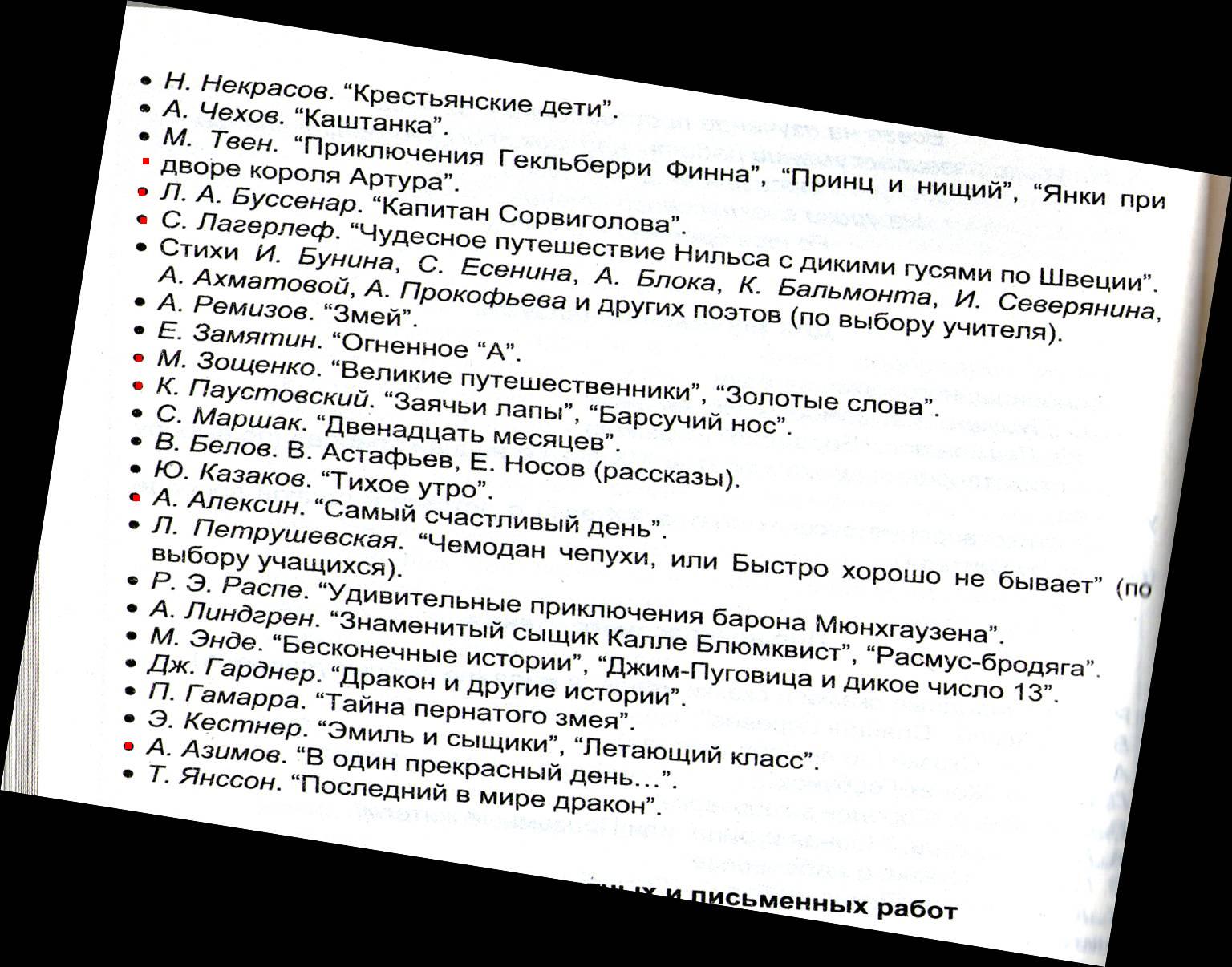